Automated ICD Testing Tool
Marco Beccani, Kuk Jang, Houssam Abbas, Zhihao Jiang, and Rahul Mangharam
Department of Electrical and Systems Engineering
University of Pennsylvania

Jackson Liang, MD and Sanjay Dixit, MD
Hospital of the University of Pennsylvania
1
ICD Teardown
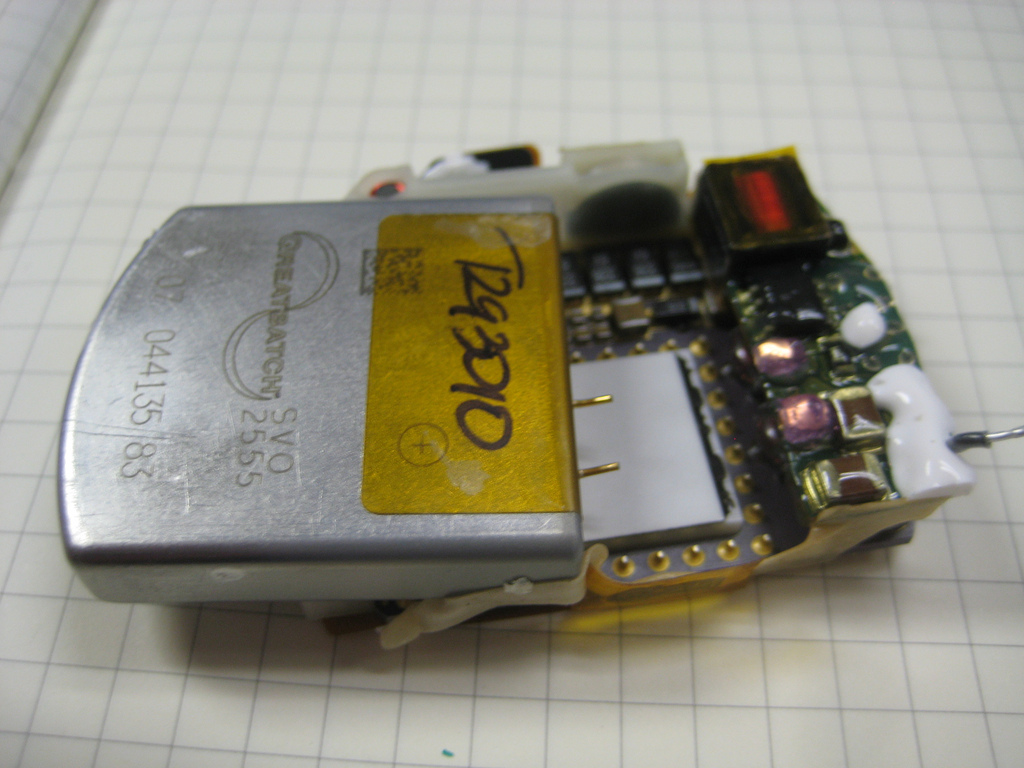 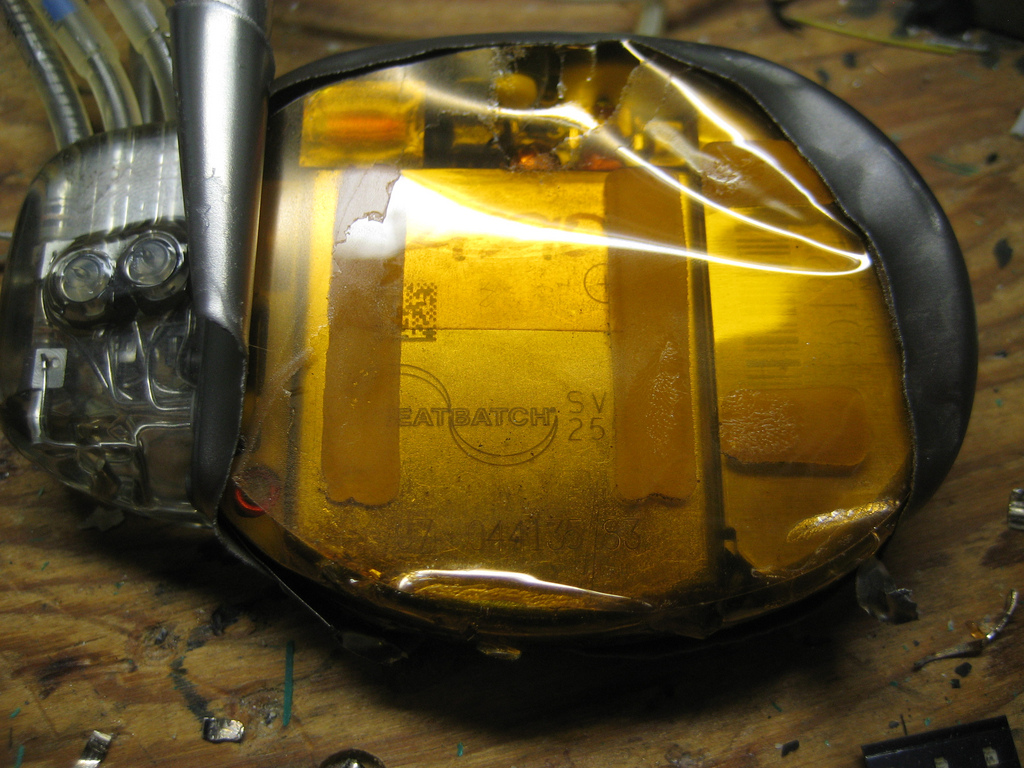 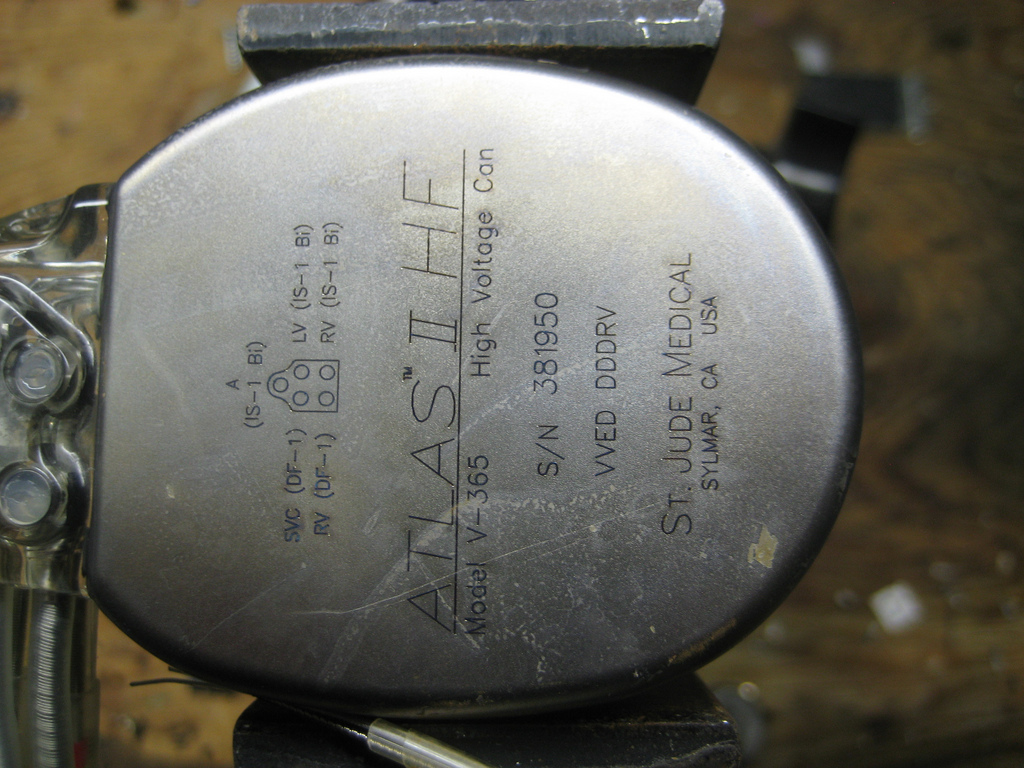 2
ICD Teardown
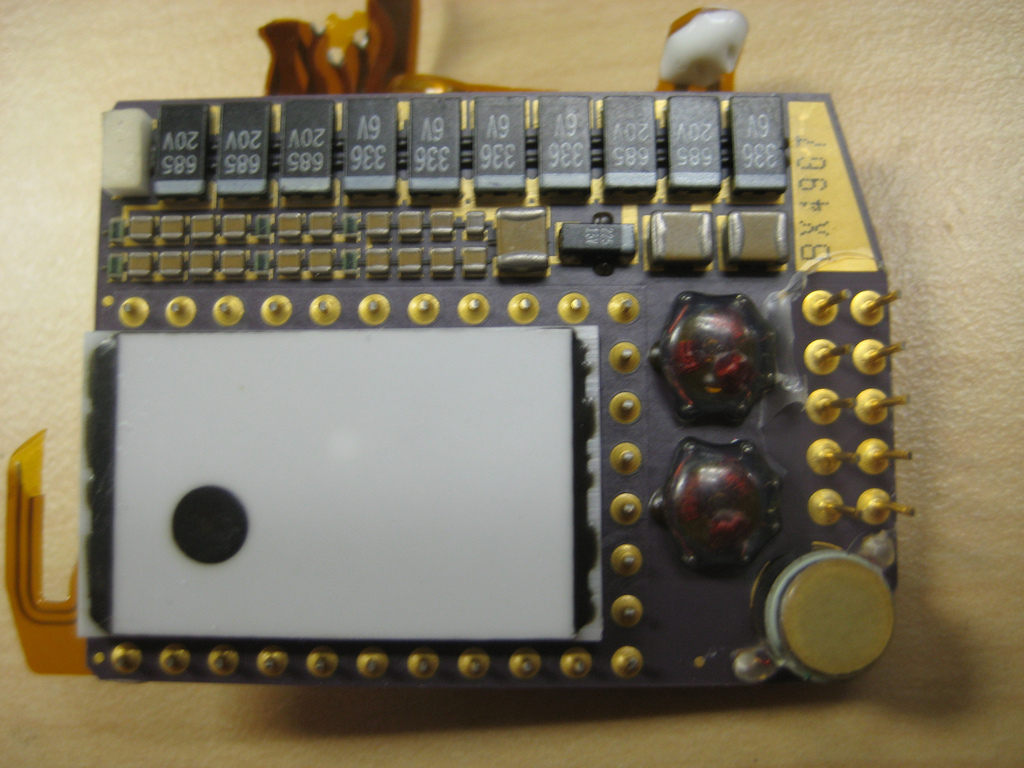 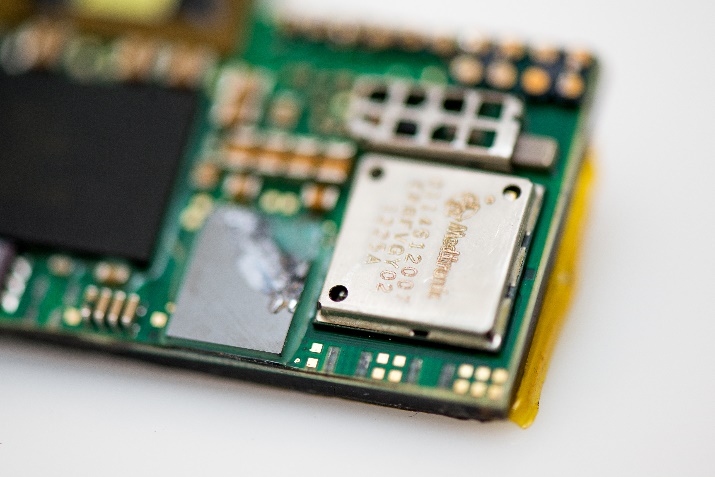 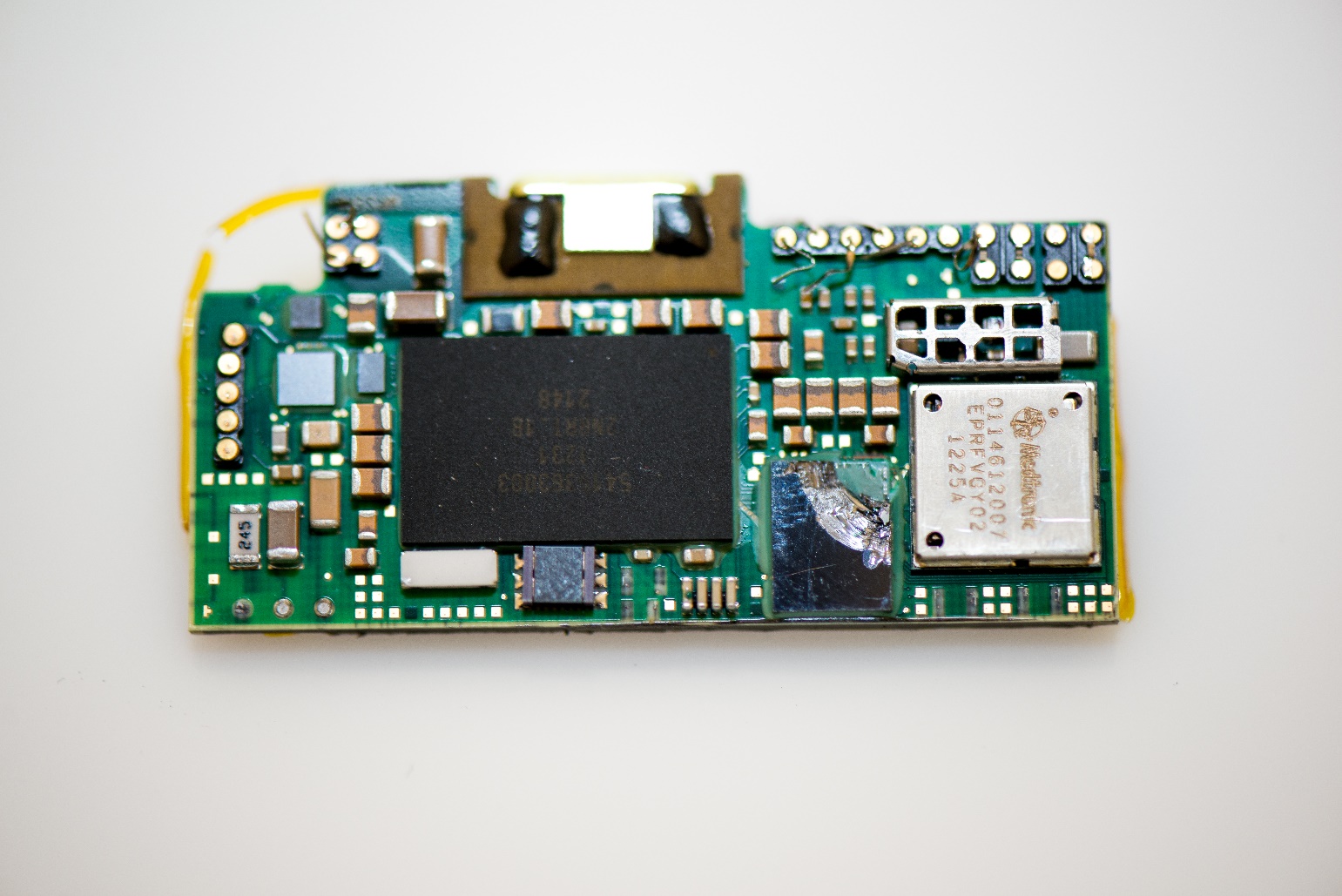 Telemetry
Memory
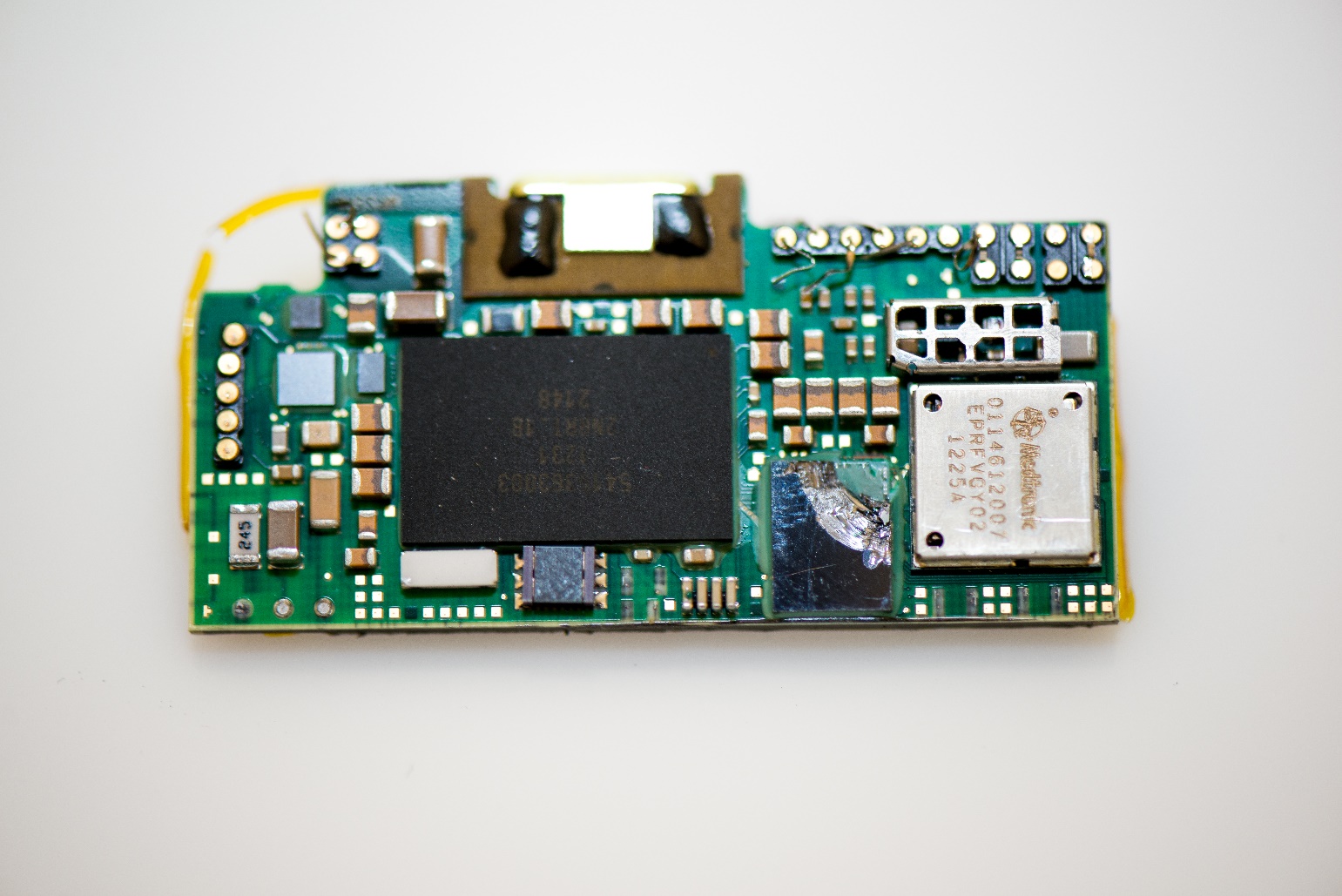 ASIC
DC-DC 
converter
Beeper
3
ICD Teardown
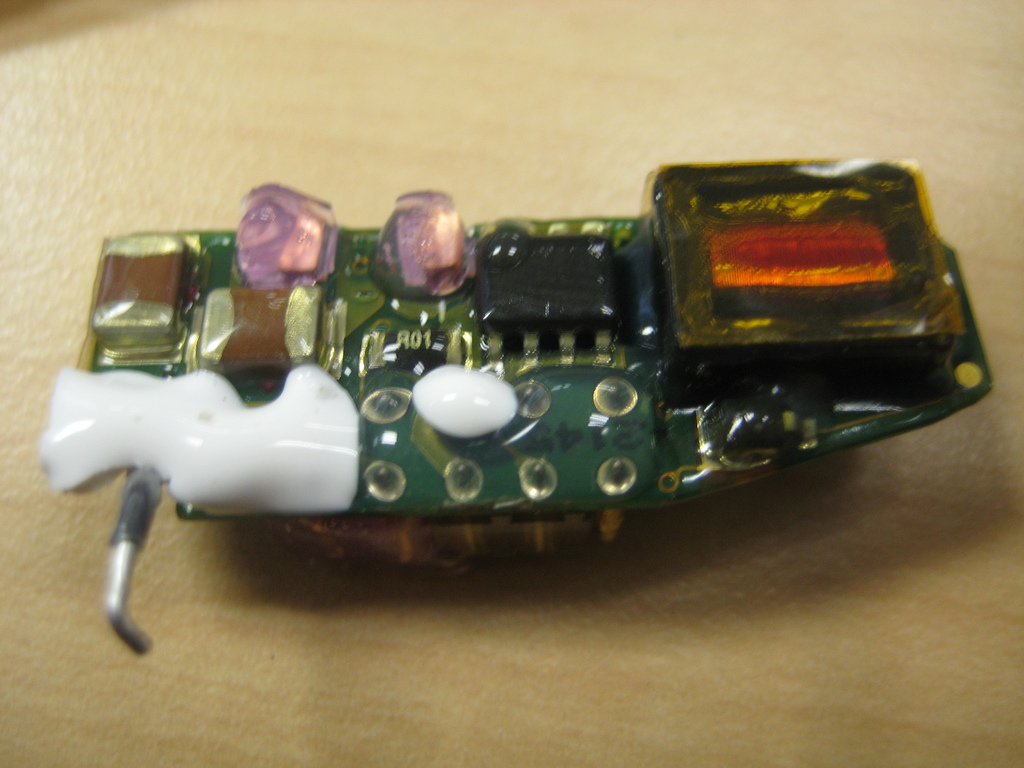 Power Module
RF Antenna
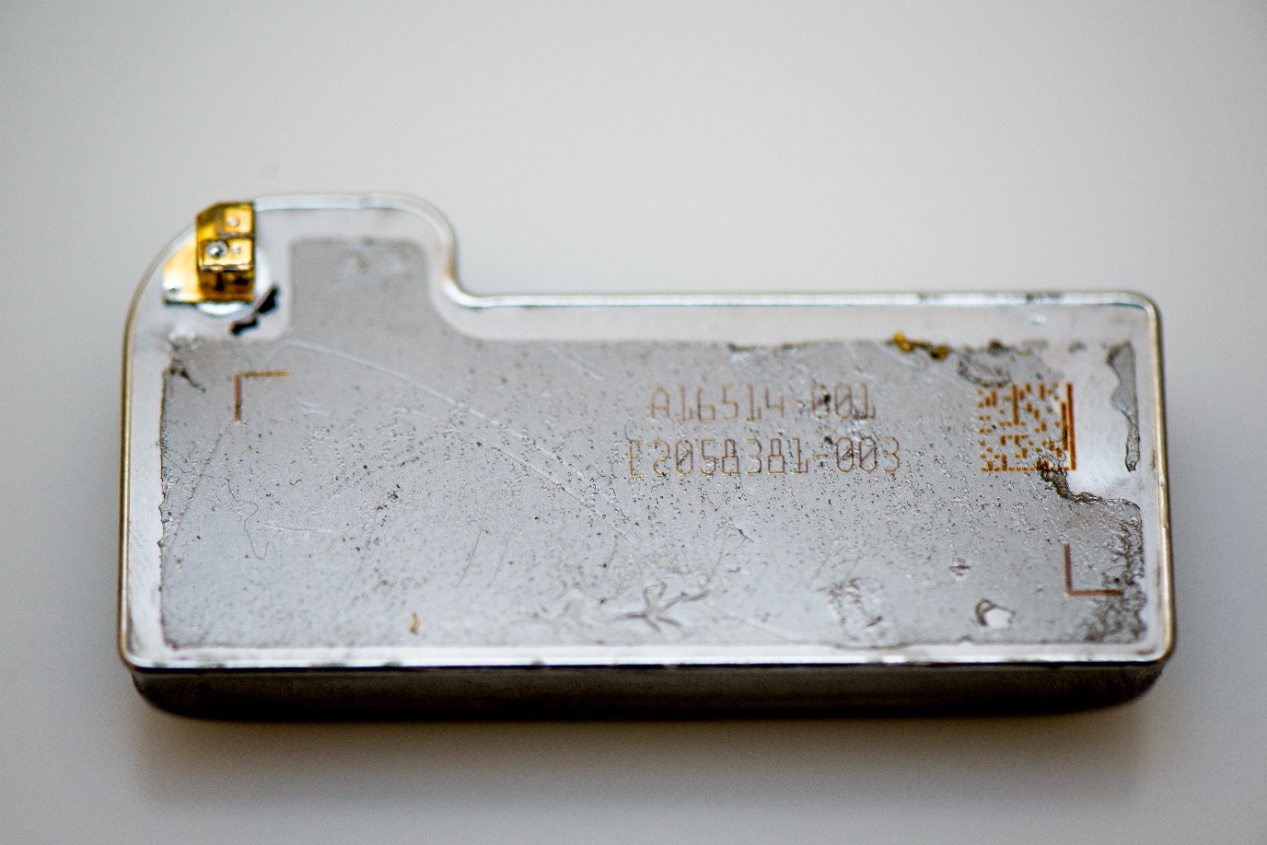 Capacitor
4
[Speaker Notes: And these are  the components]
ICD Functional Block diagram
High Voltage Output Switches
(Analog and Digital)
Sense Amplifier
Pacing Circuitry
Adaptive Sensors
Custom ASIC
High Voltage Output Switches
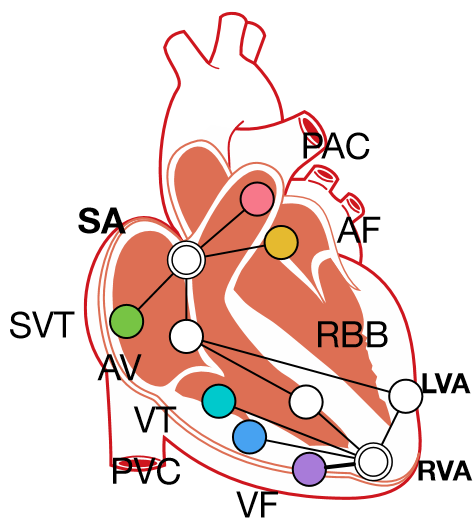 DF + 
(Anode)
DF - 
(Cathode)
ring
Pace Output Circuit (Pulse Generator)
Charging Circuitry
Heart Model
tip
Filter and High Voltage Protection Circuit
Beeper
Low Power Microprocessor
Telemetry
RAM and ROM
5
ICD Hardware components
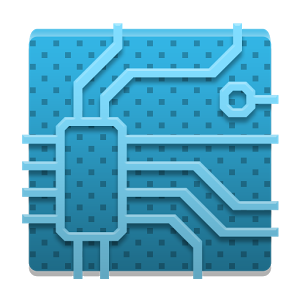 CONNECTOR BLOCK
Suture Anchor
Antenna
Leads
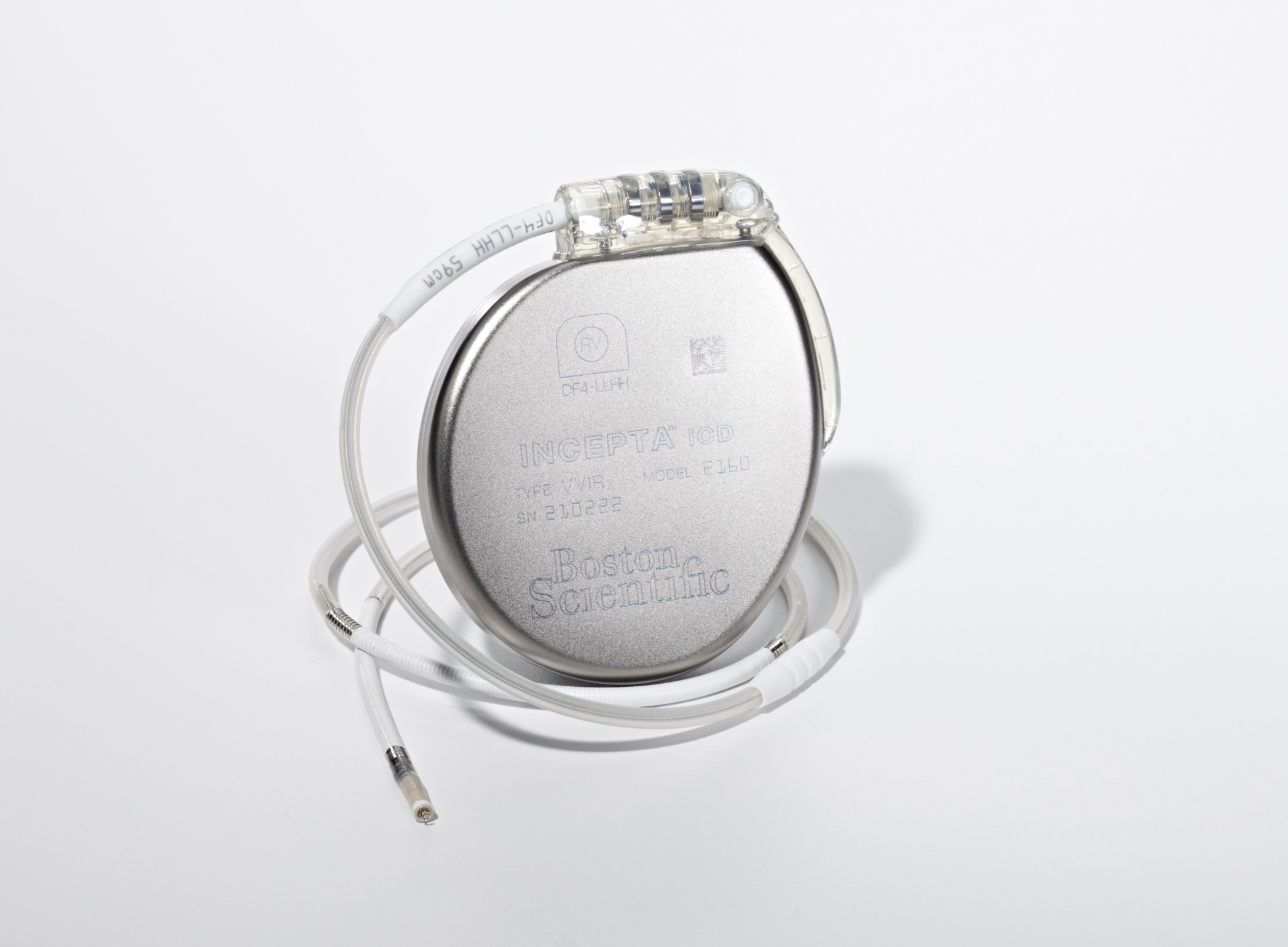 CPU/ASIC
Microprocessor
RF Link
System Management
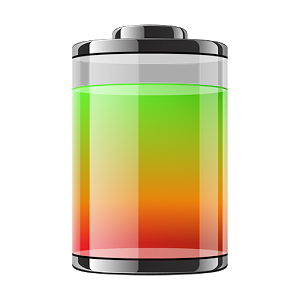 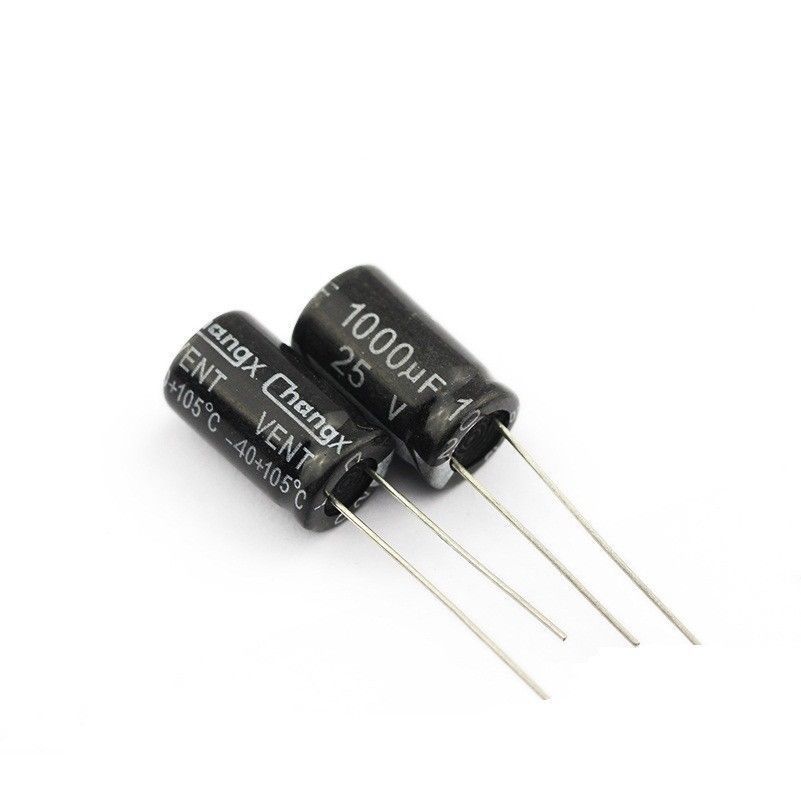 BATTERY
5-8 y monitoring  0.63 Ah
5-8 y pacing           0.5   Ah
200 Shocks            0.37 Ah
TOTAL 1.5 Ah
CAPACITOR
C = 80-200 µF
V =  700 – 1k V
Energy  25-40 J
6
[Speaker Notes: Talk about the components in details here is summarized 
…
Now one of the main problem of ICDs is the fact that they deliver inappropriate shocks…. (click)]
Device in the loop testing
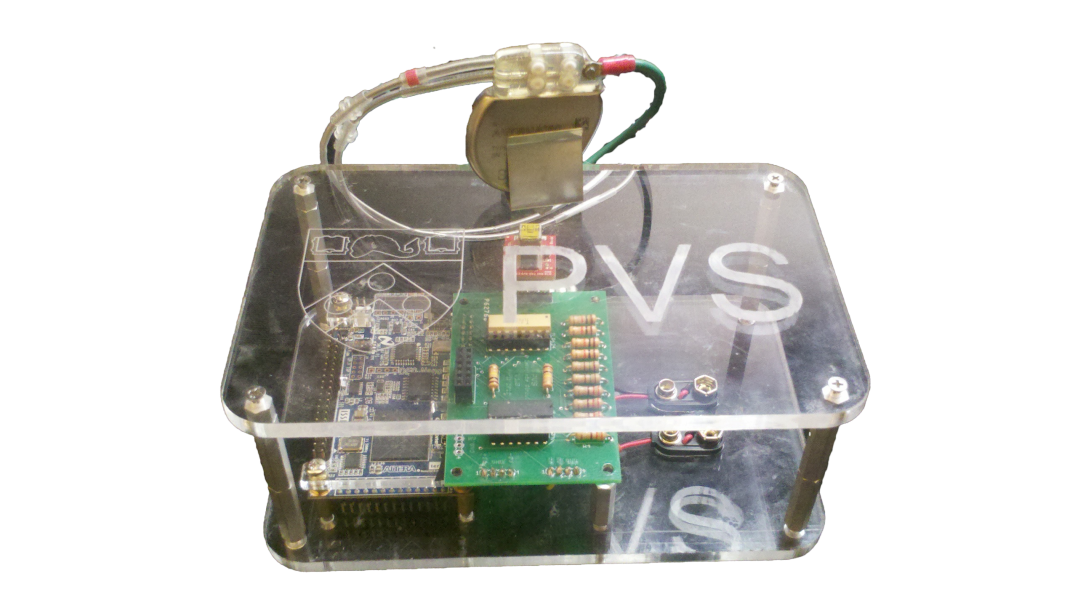 DeviceValidation
Open ICD Platform
7
[Speaker Notes: In the next slides I will describe how our toolchain can be used to test a real ICD device as well our implementation of it, the Open ICD.]
Device in the loop testing
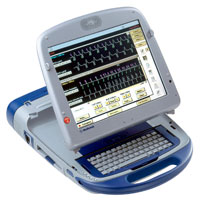 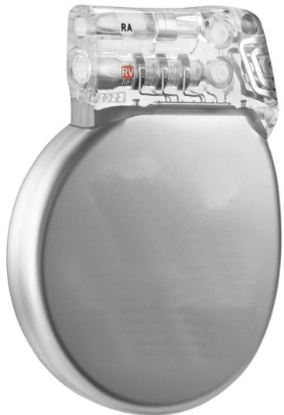 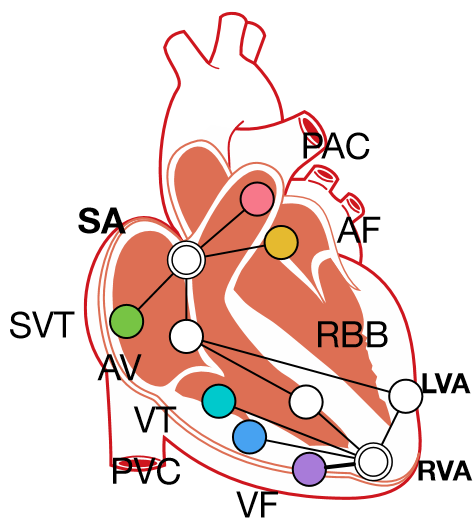 Scenario 1
Device Programmer
Commercial ICD
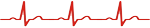 Conformance Testing
Scenario 2
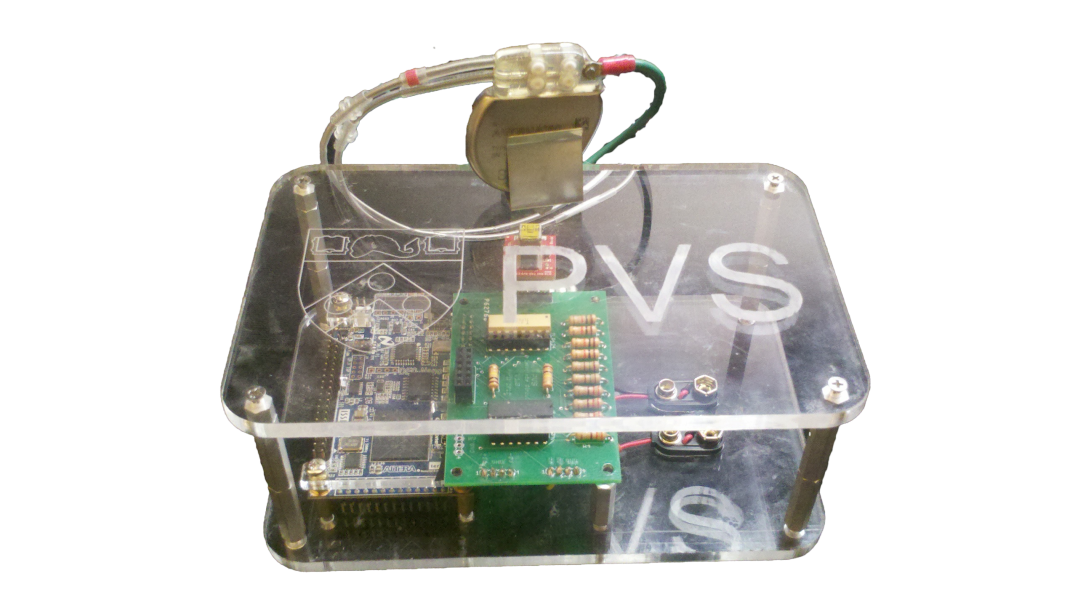 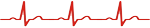 Open ICD
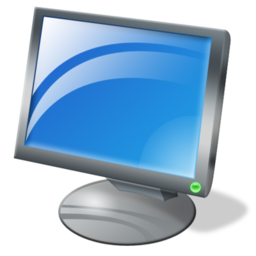 Scenario 3
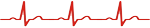 Heart Model
Algorithms implemented: Sensing, Detection, Therapy
8
[Speaker Notes: with our hearth model we can generate scenarios to fed  the ICD leads. This can be either a commercial device or our implementation of an ICD (OPEN ICD). 
If the device delivers a therapy the toolchain can detect it. In this way we can compare the scenario fed to the commercial device and the open ICD and  understand if a therapy decision is matching for both the devices.]
Hardware in the loop testing: ICD
The scenario is fed to a commercial ICD
Atrial signal
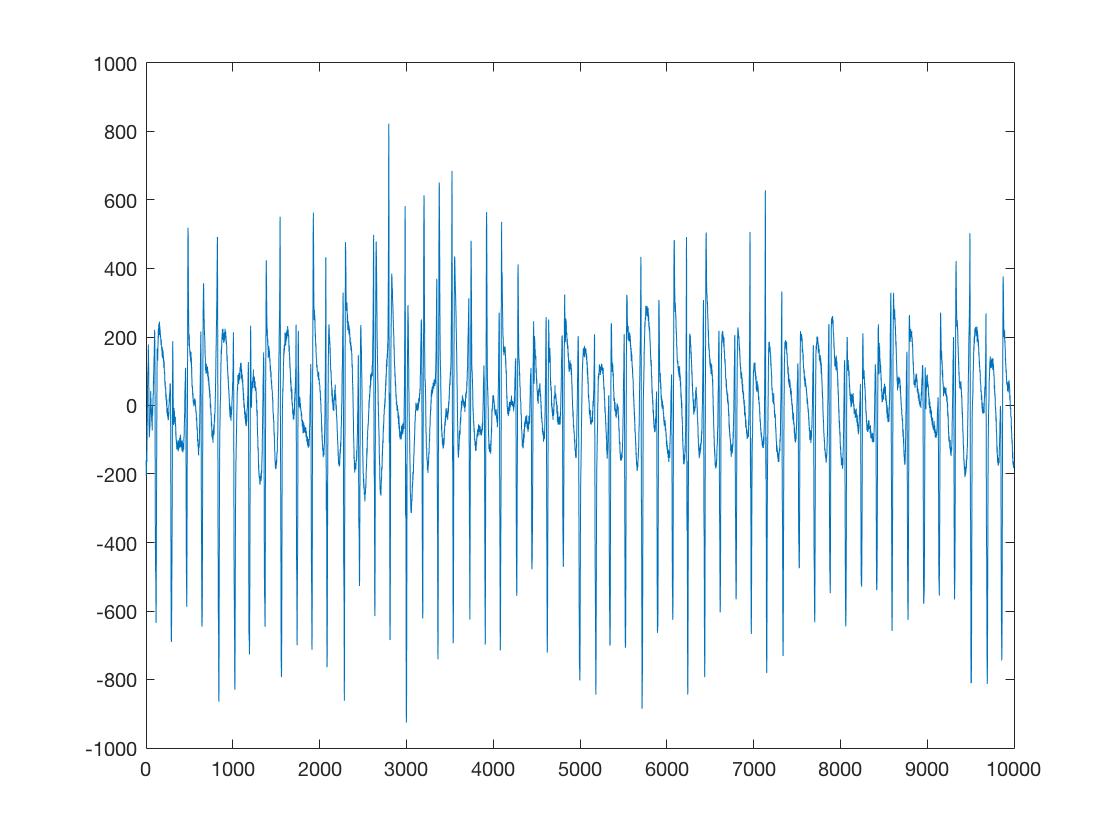 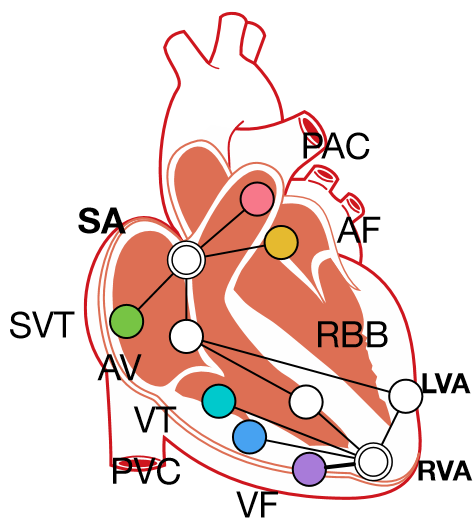 Commercial ICD
Ventricular signal
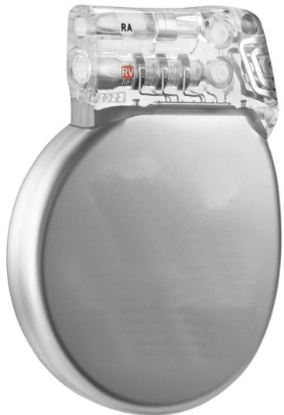 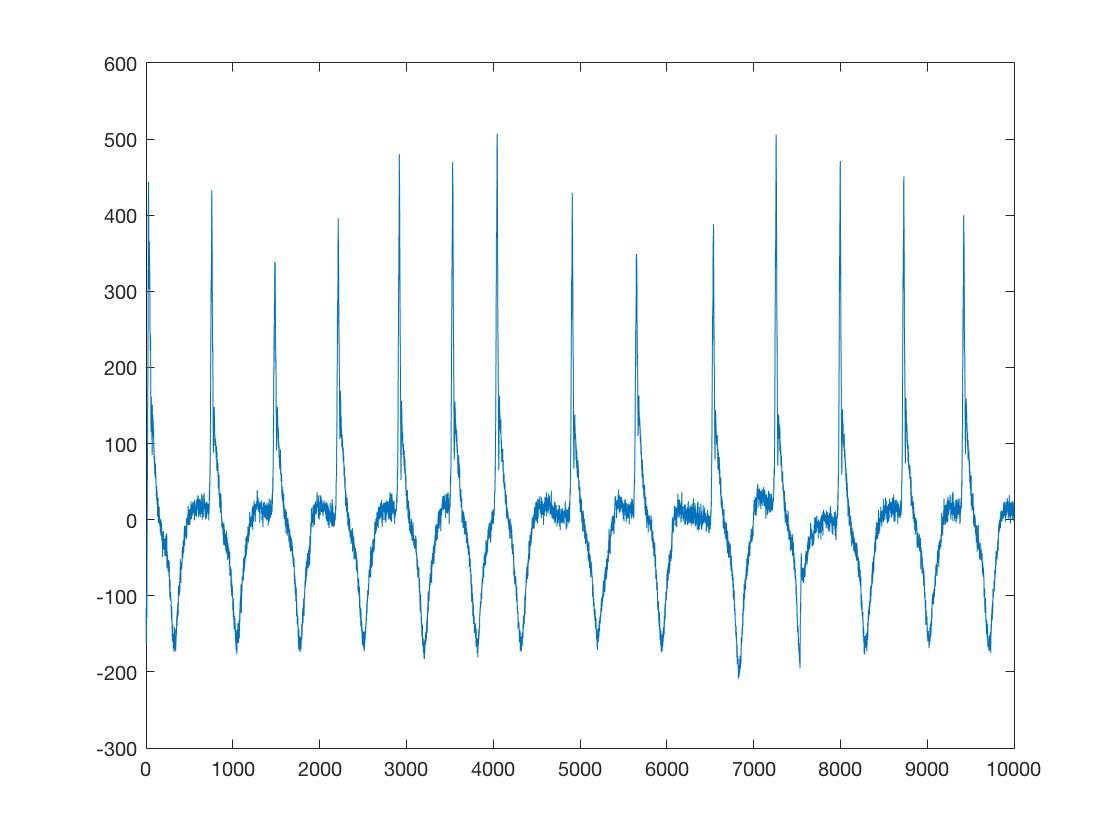 Shock signal
Heart Model
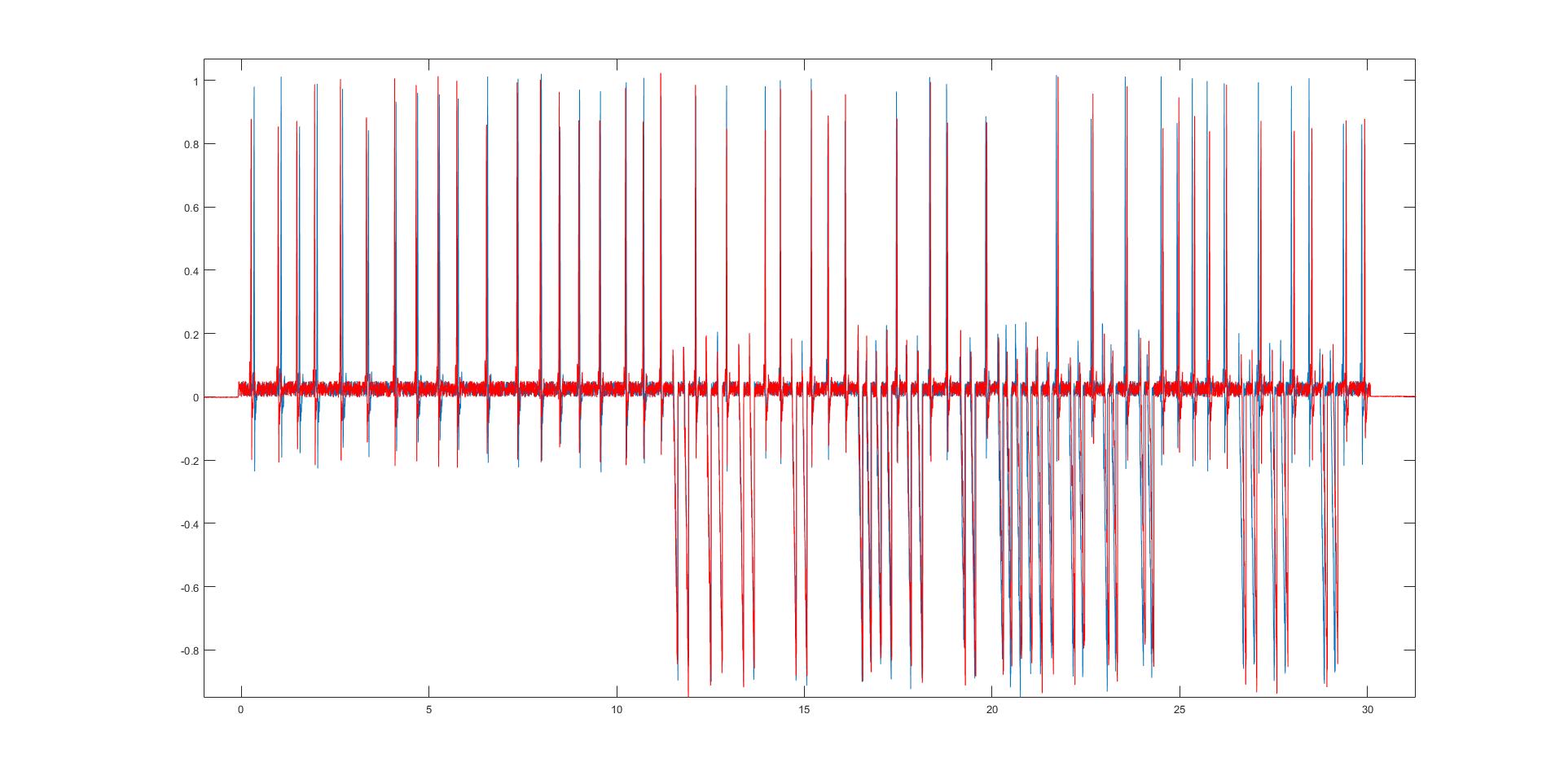 9
[Speaker Notes: Now in the case of the commercial device, the three signals Atrial Ventricular and shock are fed to the device. The shock signal is also used as  feedback for the toolchain.]
Hardware in the loop testing: Open ICD
The scenario is fed to our implementation of an ICD algorithm (Open ICD)
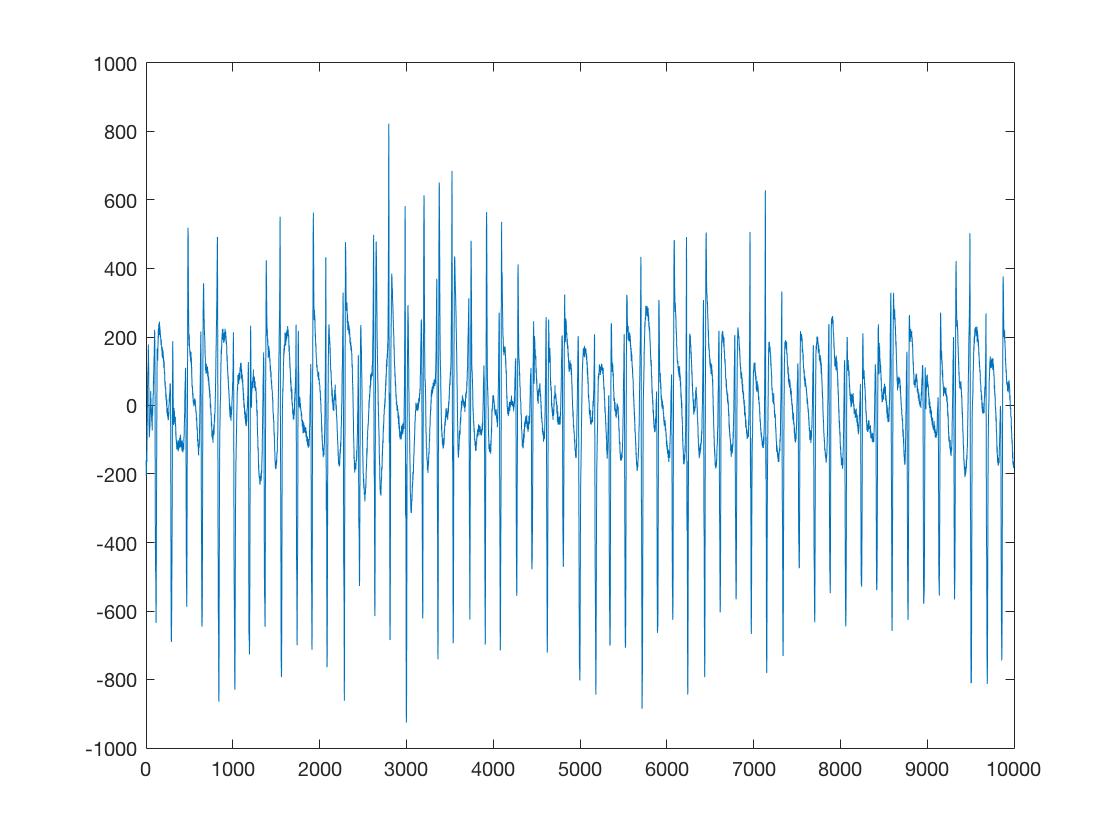 Atrial signal
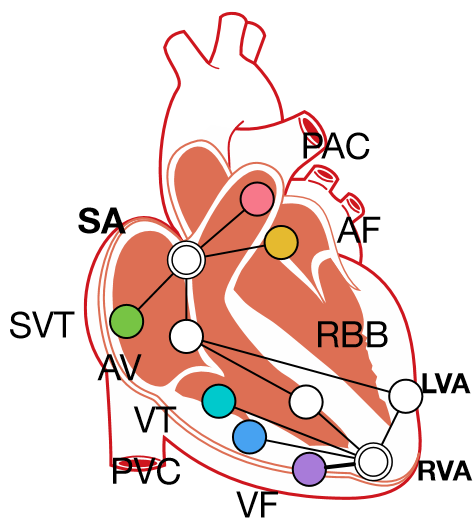 Ventricular signal
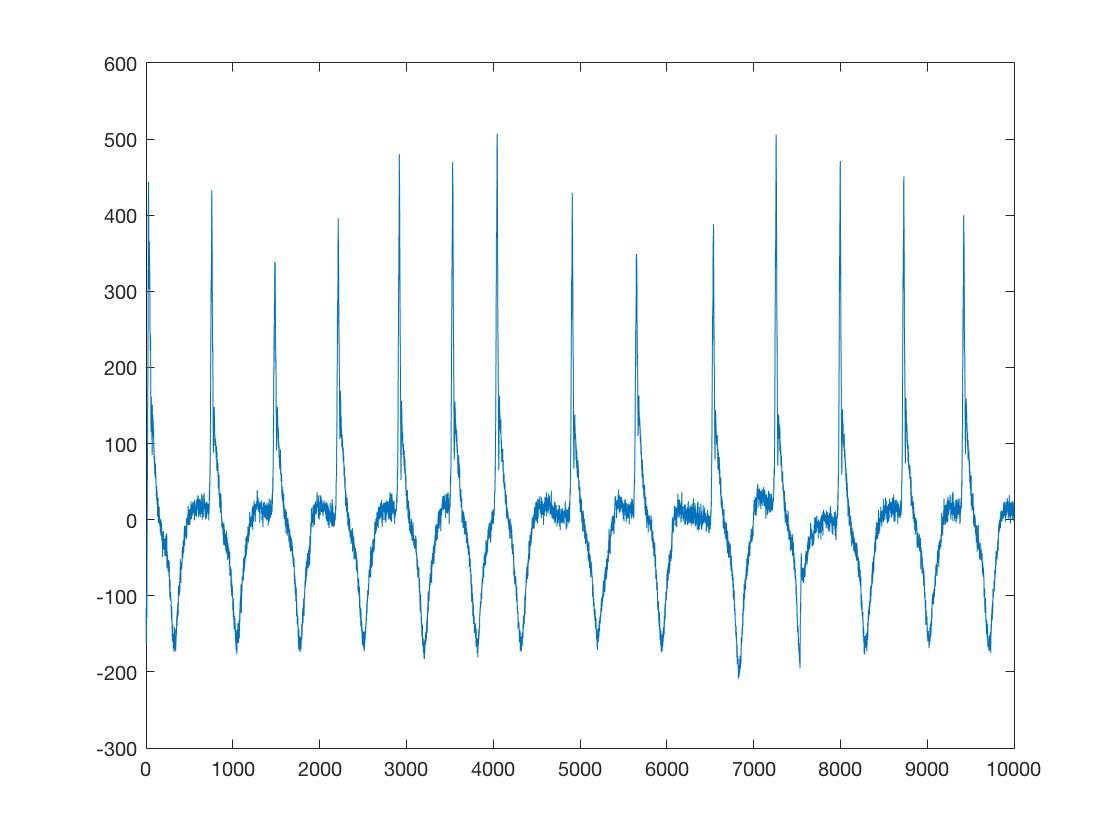 Hearth Model
Shock signal
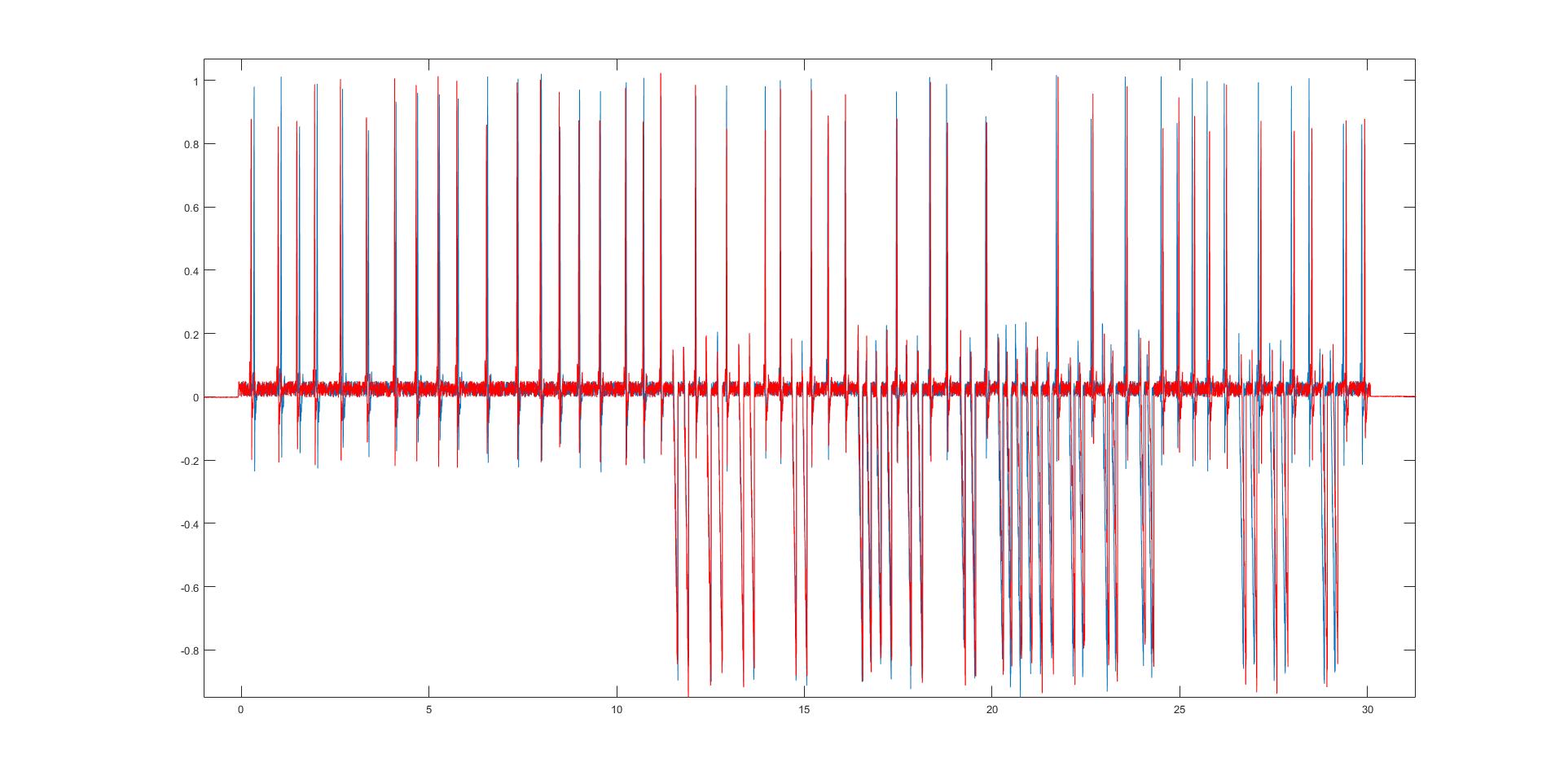 Open ICD
Data acquisition & Shock Generation
fsample  = 1 kHz
DAQ – USB
10
Toolchain
11
System Block Diagram
-7mV  +7 mV
A
Amplifiers
16 BIT 
DAC
1 KHz
Atrial
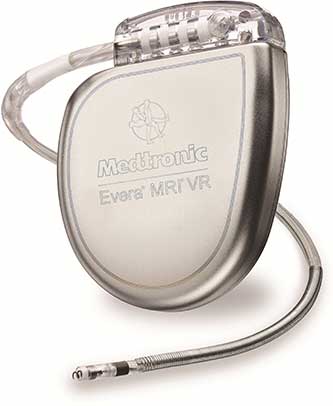 V
USB
SPI
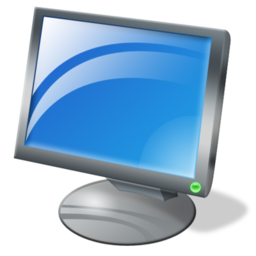 Ventricular
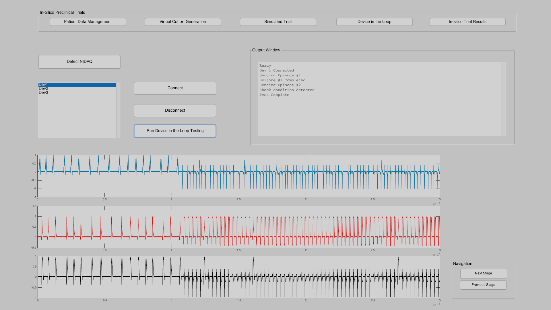 S
Shock
Shock Feedback
Shock Feedback
Shock Protection Circuit
ADC
Shock
800 V – 30 J
Analog Front End
Microprocessor
12
Signal Pipeline: Normalized AAEL
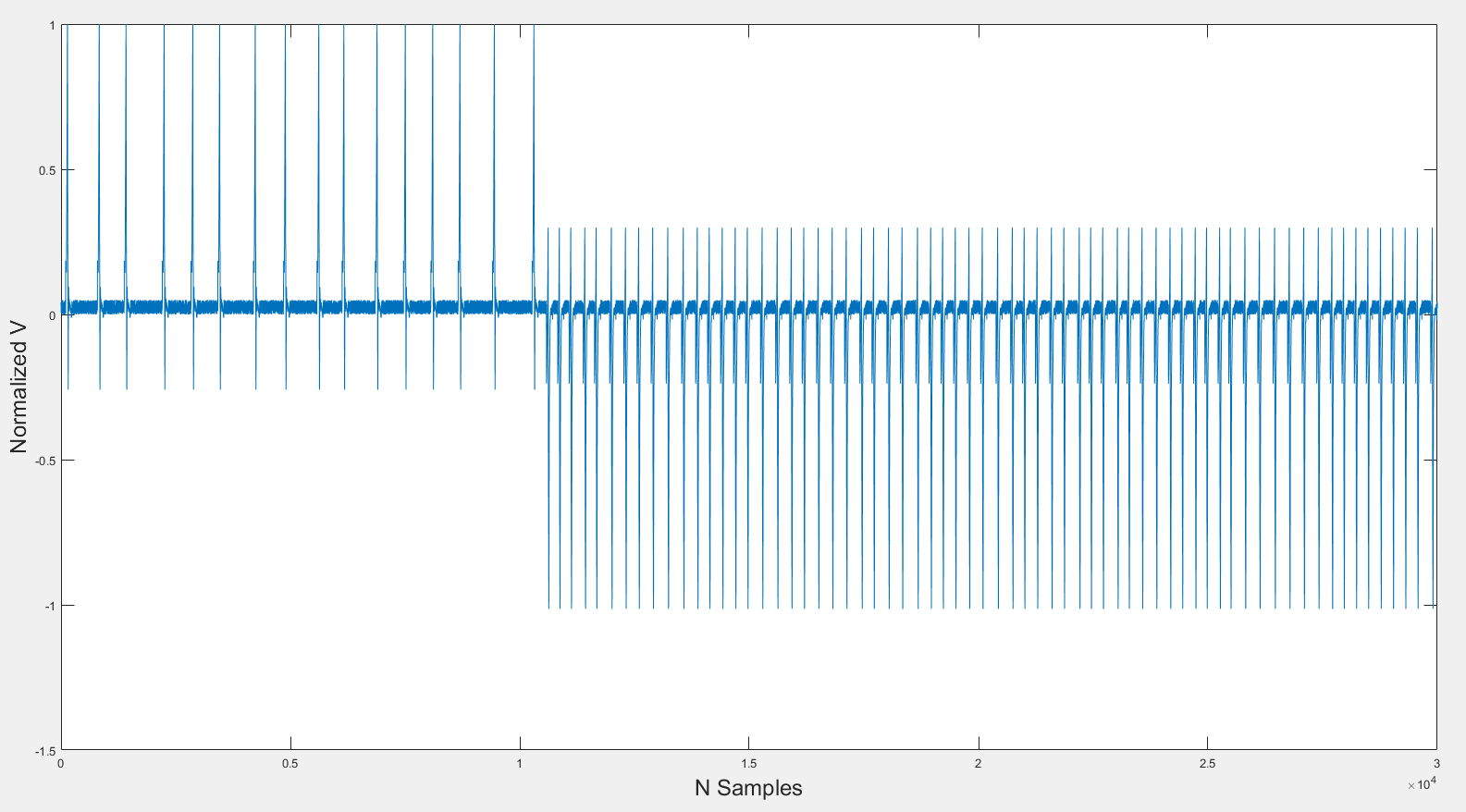 13
Signal Pipeline: DAC Output
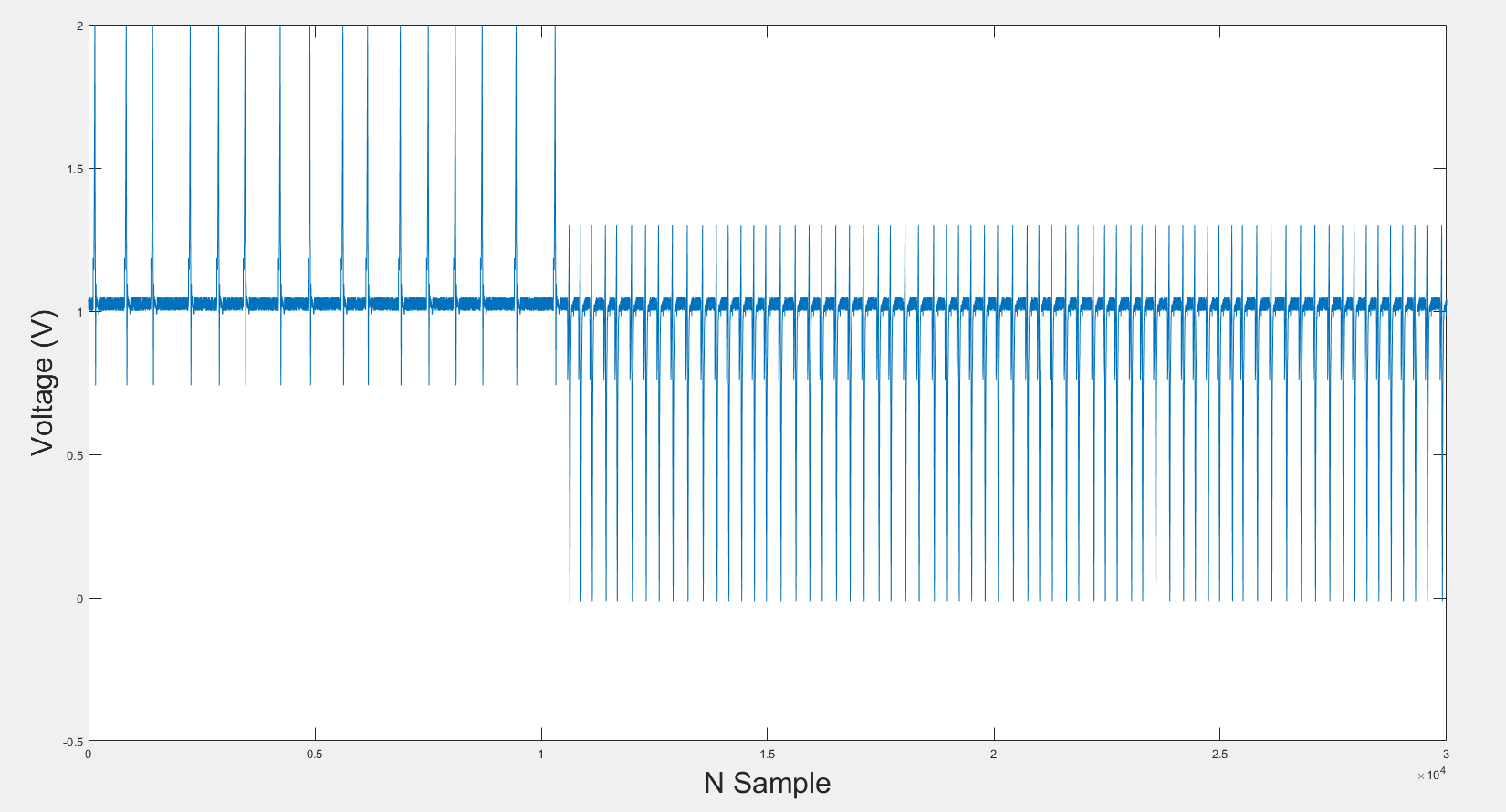 14
Attenuation Stage
DAC
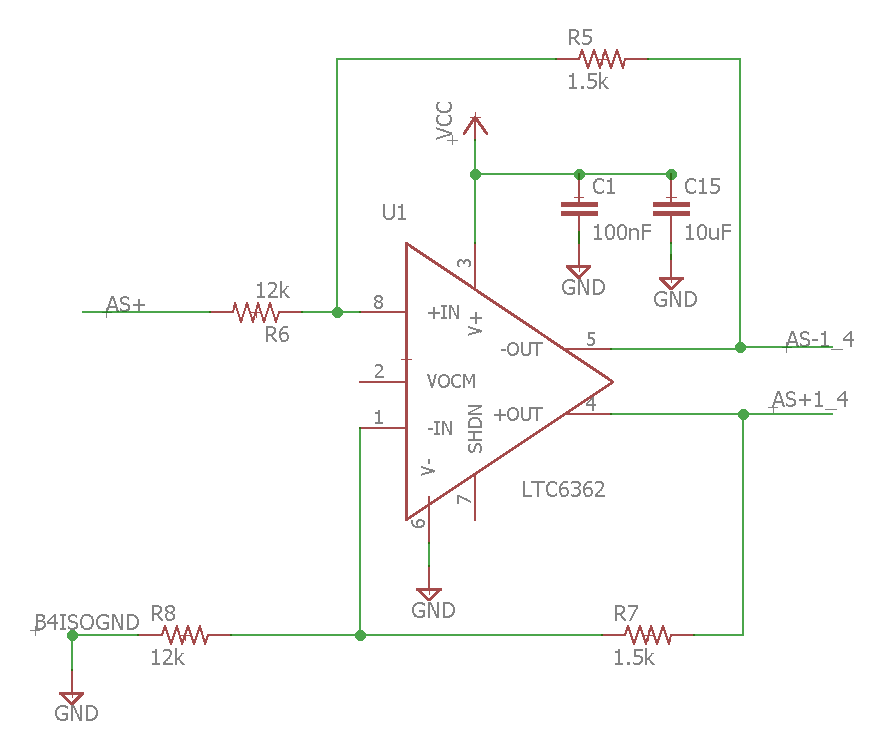 Attenuation Stage
(1/8)
Analog Isolation Amplifier ( X 8)
Signal Shifting ( ± 1 V ) and buffering
Attenuation Stage 
( 2/3)
15
Attenuation Stage
DAC
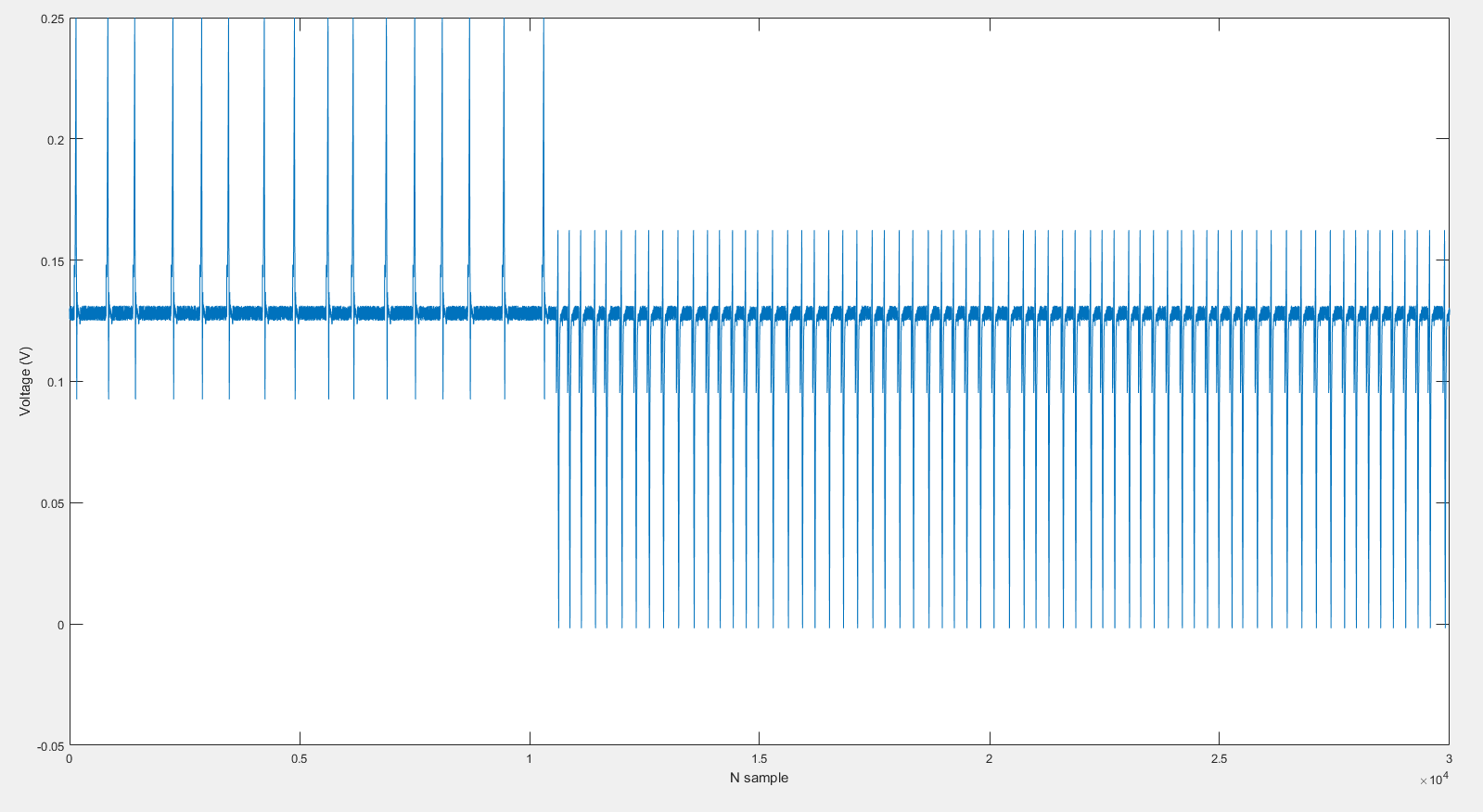 Attenuation Stage
(1/8)
Analog Isolation Amplifier ( X 8)
Signal Shifting ( ± 1 V ) and buffering
Attenuation Stage 
( 2/3)
16
Analog Isolation Amplifier
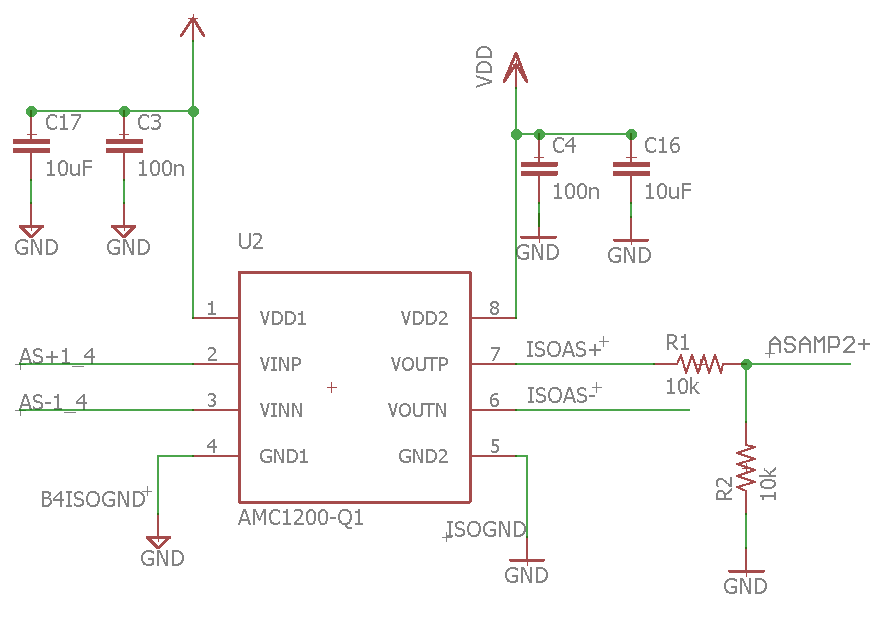 DAC
Attenuation Stage
(1/8)
Analog Isolation Amplifier ( X 8)
Signal Shifting ( ± 1 V ) and buffering
Attenuation Stage 
( 2/3)
17
Shifting and buffering
DAC
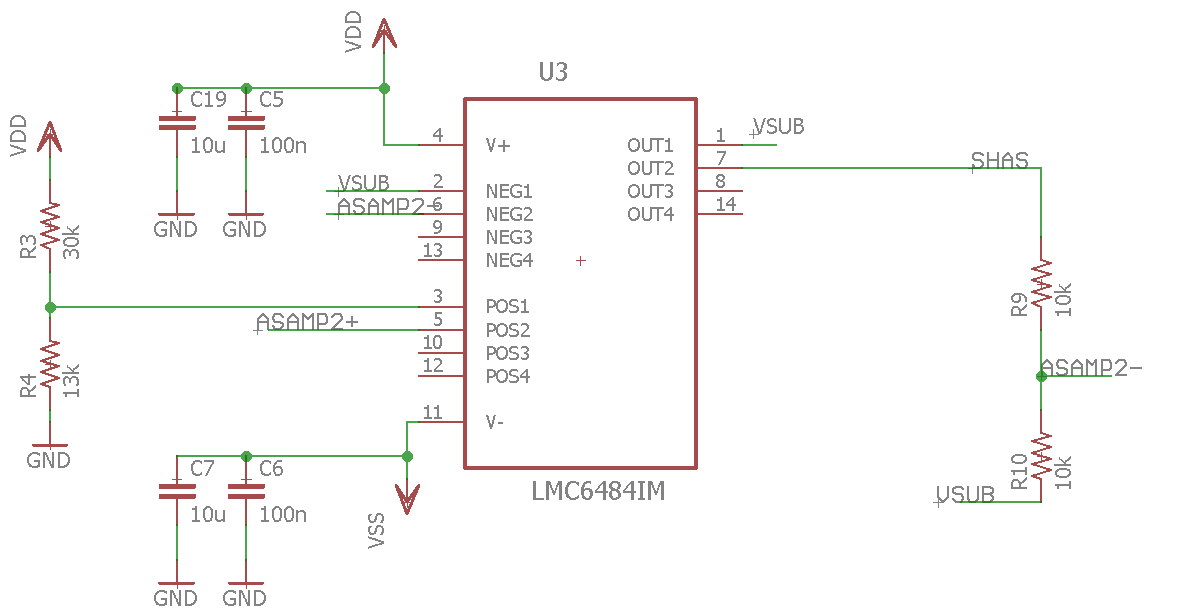 Attenuation Stage
(1/8)
Analog Isolation Amplifier ( X 8)
Signal Shifting ( ± 1 V ) and buffering
Attenuation Stage 
( 2/3)
18
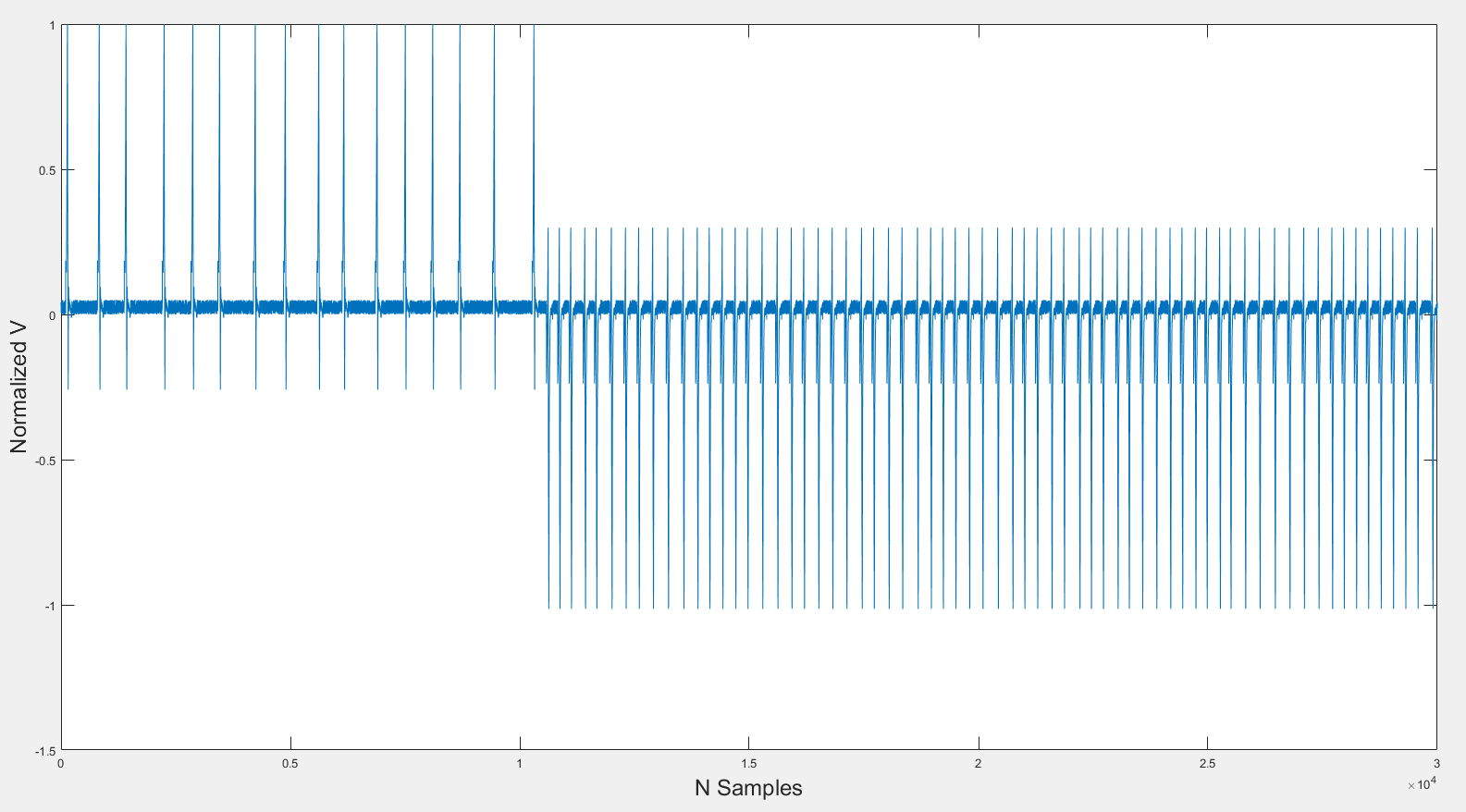 DAC
Attenuation Stage
(1/8)
Analog Isolation Amplifier ( X 8)
Signal Shifting ( ± 1 V ) and buffering
Attenuation Stage 
( 2/3)
19
Attenuation
DAC
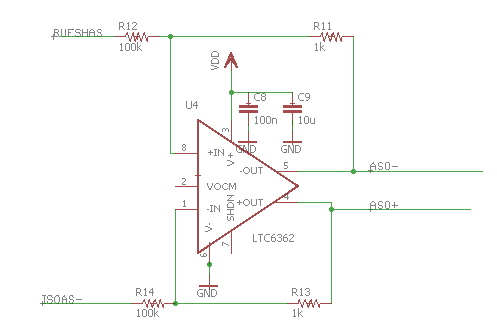 Attenuation Stage
(1/8)
Analog Isolation Amplifier ( X 8)
Signal Shifting ( ± 1 V ) and buffering
Attenuation Stage 
( 2/3)
20
Attenuation
DAC
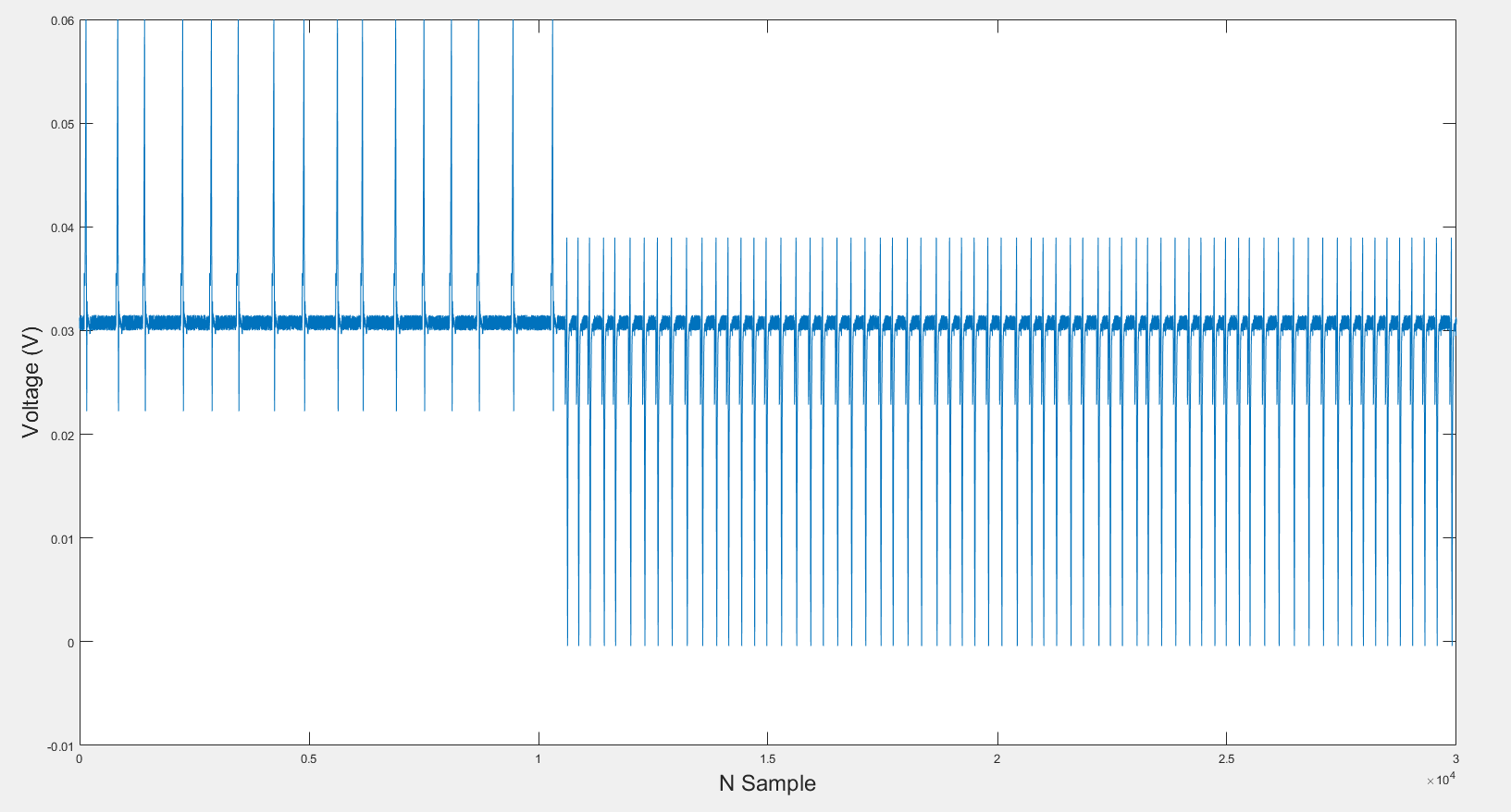 Attenuation Stage
(1/8)
Analog Isolation Amplifier ( X 8)
Signal Shifting ( ± 1 V ) and buffering
Attenuation Stage 
( 2/3)
21
Shock Signal detection
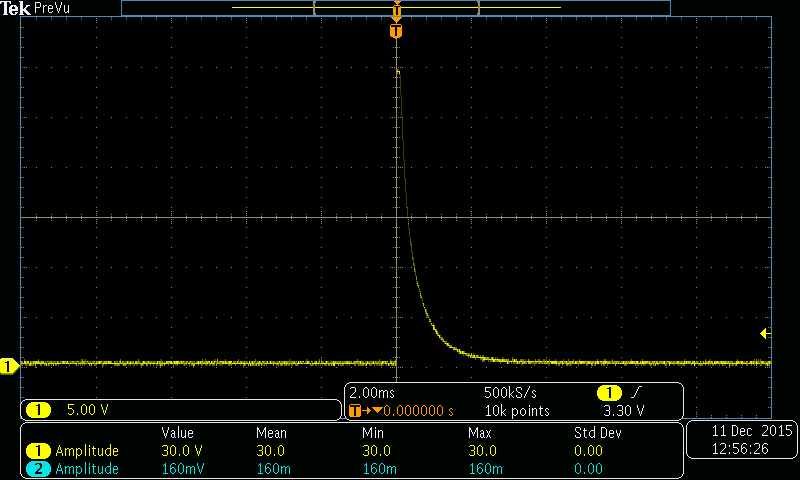 800 V, t = 2 ms
22
Shock Protection and Attenuation
SHOCK PROTECTION Transient Voltage Suppressor (TVS) 8 V
ADC
Attenuation 
Isolation
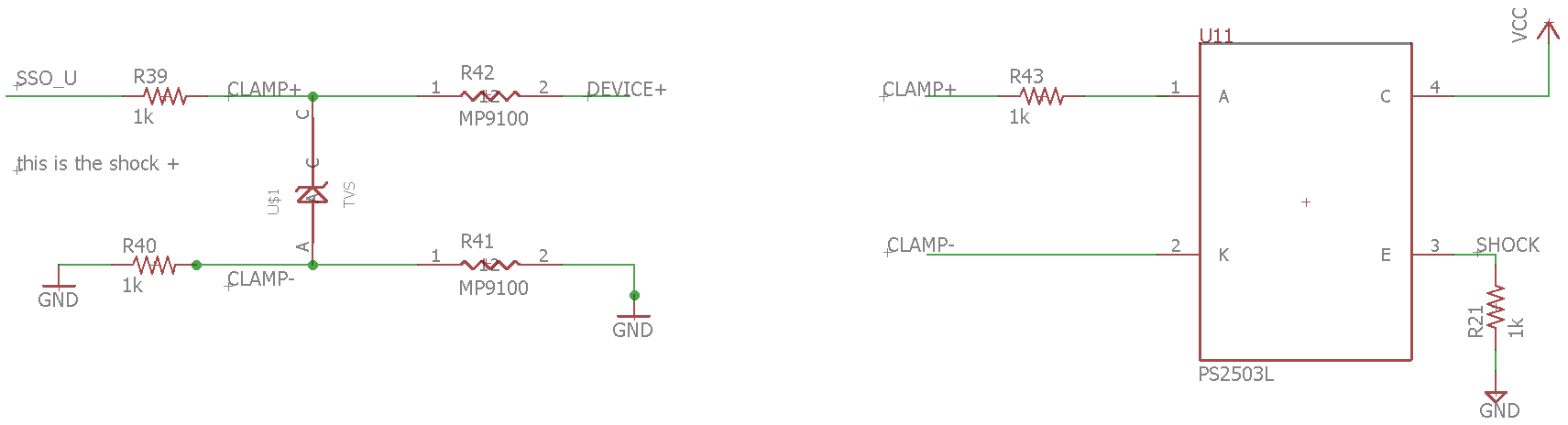 23
PCB Layout
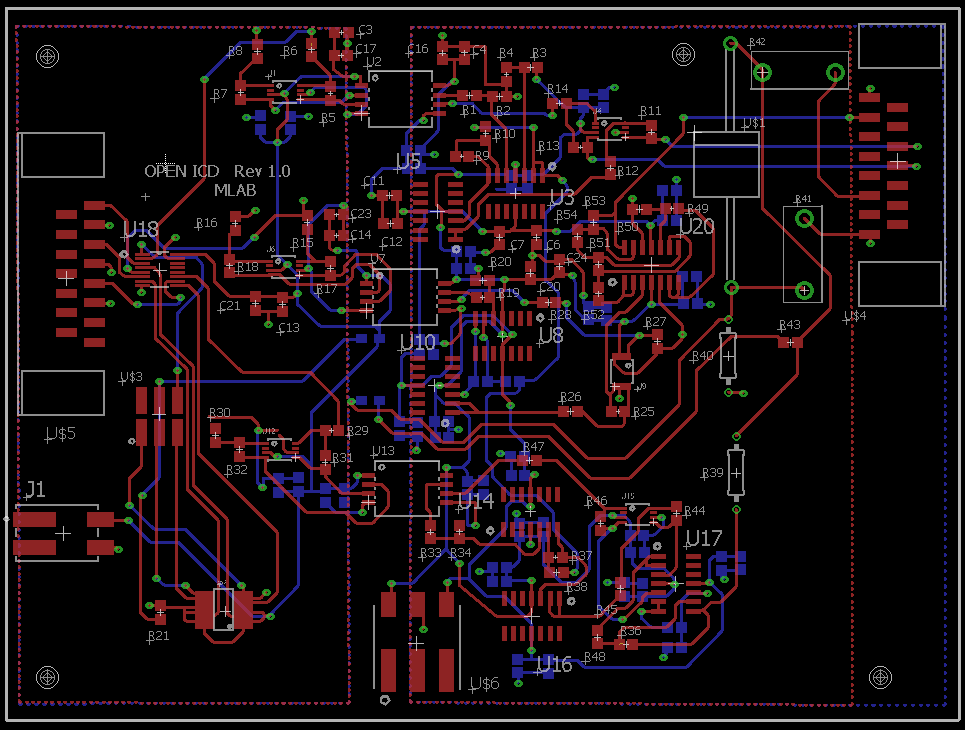 24
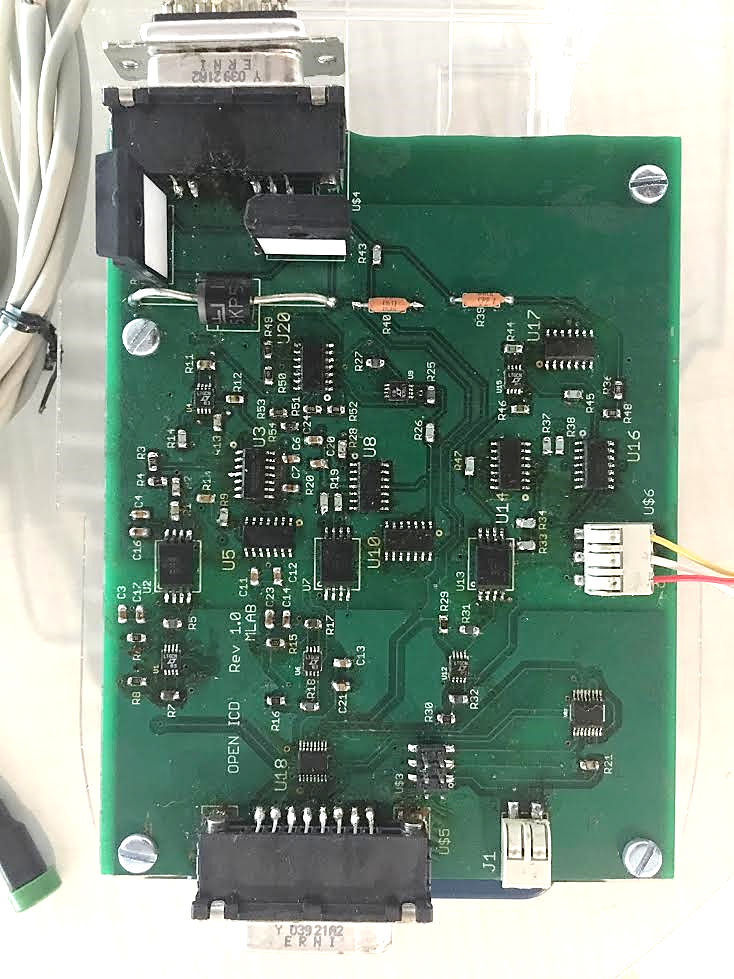 Attenuation
Attenuation
Isolation
Shifting and buffering
MUX
Shock Protection
DAC
25
Live Demo
26
Scope Shock Protection Output
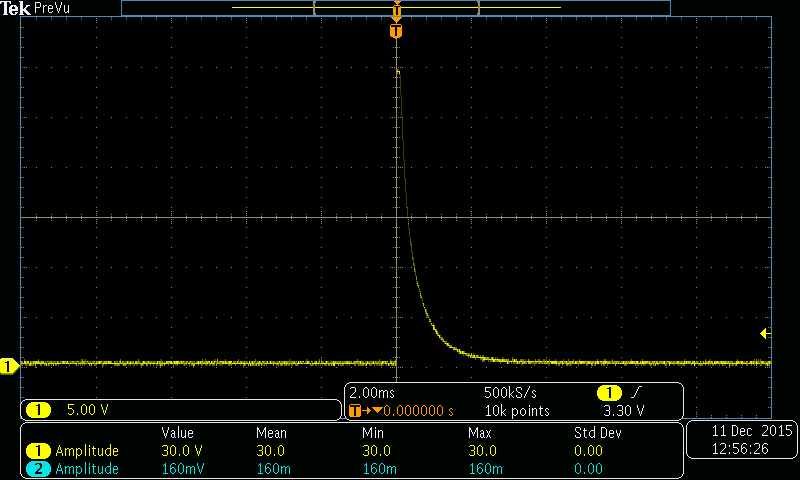 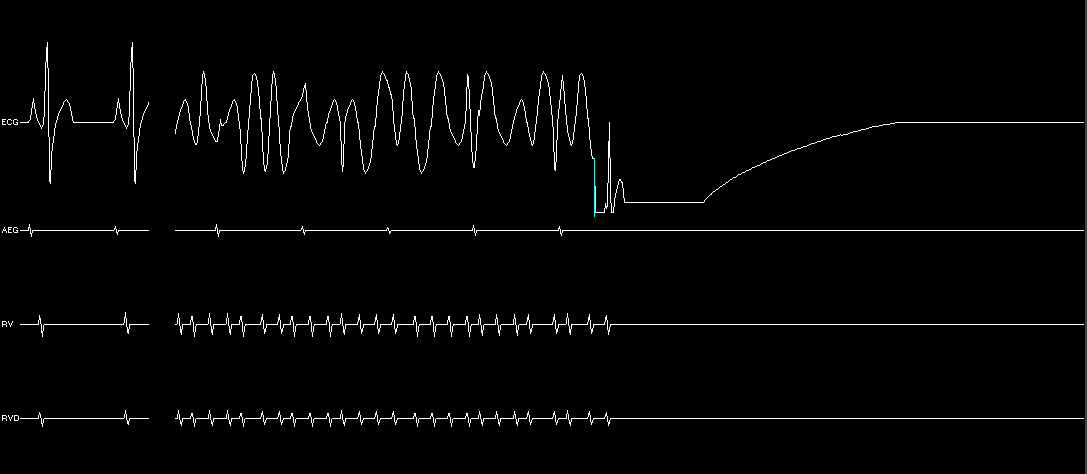 Shock Event
27
Inappropriate Shock Scenario
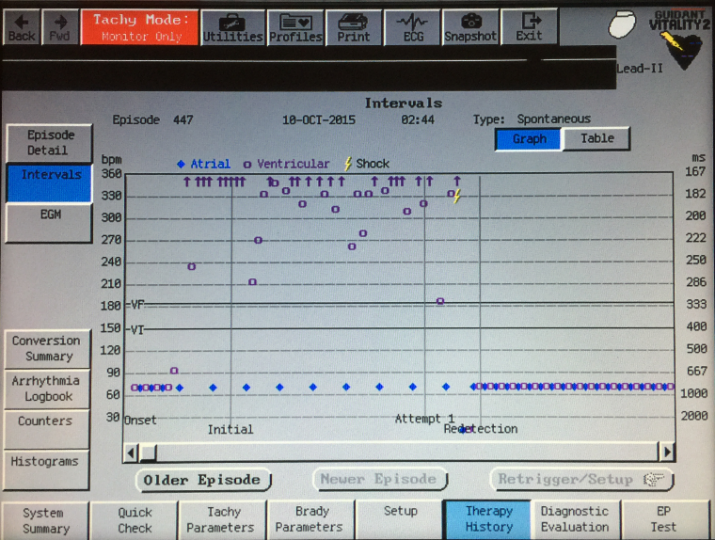 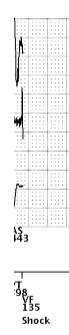 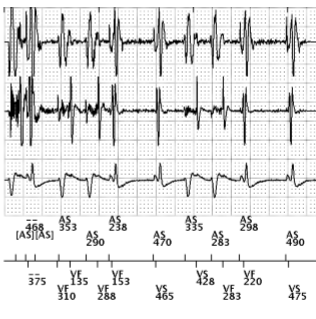 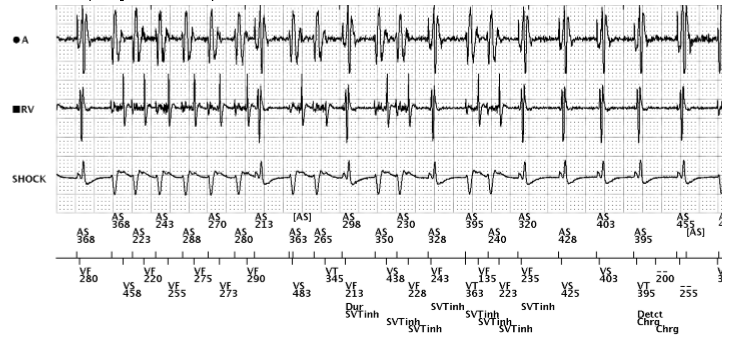 Commercial Device
Shock Event
Shock Event
28
Commercial Device
Inappropriate Shock Scenario: results
Open ICD Inhibit Output
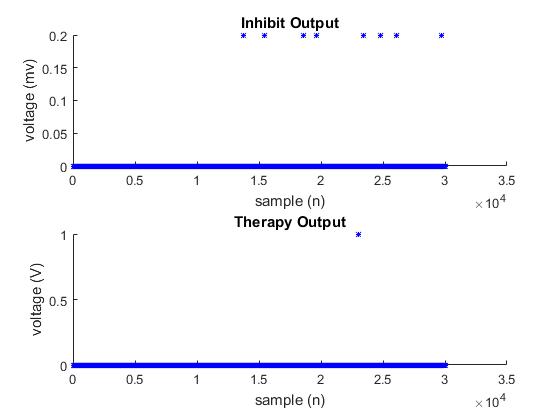 Open ICD Shock Output
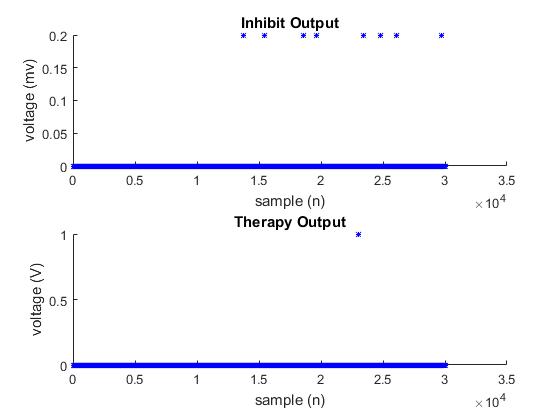 Shock Event
29
Inappropriate Shock Scenario: results
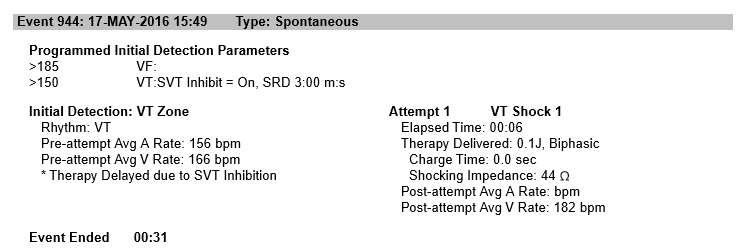 The commercial device and our open ICD delivered a therapy for the inappropriate shock scenario
30
Research Directions
Testing multiple devices at the same time
Knowledge of the discriminator not black box testing 
Sensitivity testing
Patient specific device parameter setting
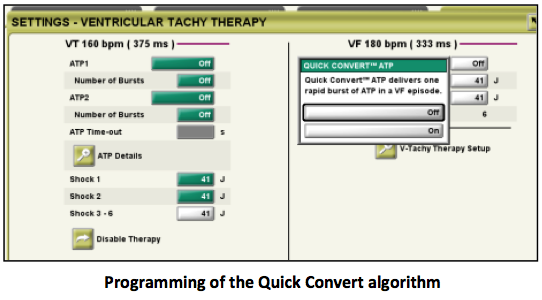 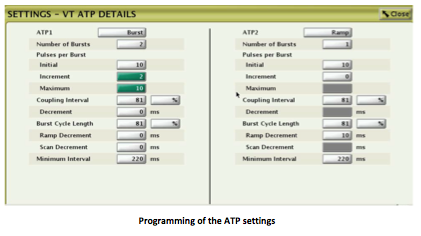 31